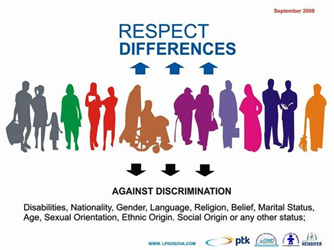 Faktori diskriminacije kroz praksu ESLJP
Sevima Sali-Terzić

Mart 2017.
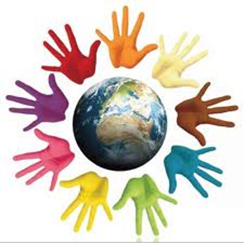 Nema zahtjeva za materijalnom povredom
Abudlaziz, Cabales i Balkandali p. UK
Vrste diskriminacije
DIREKTNA

Nepovoljno postupanje
Uporednik
Postojanje „pravno zaštićenog osnova“
Vrste diskriminacije
INDIREKTNA

Postojanje neutralnog pravila, kriterija ili prakse
Značajno negativniji učinak na grupu koja je definisana  „pravno zaštićenom osnovom“
Uporednik
Posebne mjere za prilagođavanje pravila i prakse
Vrste diskriminacije
Uznemiravanje i podsticanje na diskriminaciju
Novi pojmovi u antidiskriminacijskom pravu EU
Neželjeno ponašanje vezano uz pravno  zaštićeni osnov
Predstavlja ili ima za cilj povredu dostojanstva osobe, ili uzrokuje zastrašujuće, neprijateljsko, ponižavajuće ili uvredljivo okruženje.
Vrste diskriminacije
Uznemiravanje i podsticanje na diskriminaciju
EKLJP nema izričitu zabranu 
Može ući u razmatranje u konteksu drugih prava, npr. iz čl. 3, 6, 8, 9 ili 11
	PRIMJERI
Baczkowski i dr. p. Poljske
Paraskeva Todorova p. Bugarske
Podjela tereta dokazivanja
Oštećeni
Prvobitni teret dokazivanja moguće diskriminacije je na žrtvi – Timishev p. Rusije i 
    Bruhhoffer (ESP)
Uporednik
Različit tretman po zaštićenom osnovu
Standard dokaza - Nachova p. Bugarske)
Počinitelj mora dokazati:
da situacija nije slična ili uporediva; 
da se razlika  ne temelji na zaštićenom osnovu već na drugim objektivnim razlikama; 
ako to ne uspije, onda mora dokazati da postoji objektivno i razumno opravdanje za različit tretman i da je mjera proporcionalna
Teret dokaza prelazi na suprotnu stranu
Činjenice koje se ne moraju dokazivati
Da je počinitelj motiviran predrasudama (Feryn, ESP)
Postojanje namjere (D.H. p. Češke)
ESP – u predmetima rasne diskriminacije nema potrebe dokazivati da postoji žrtva čiji je identitet moguće utvrditi (Feryn, i predmeti „situacionog testiranja“)
„Polje slobodne procjene“ države
Hvala na pažnji!
Nepovoljno postupanje
Uskraćivanje ulaska u restoran ili trgovinu, 
primanje niže penzije ili plaće,
verbalno vrijeđanje ili nasilje, 
uskraćivanje prolaska kroz kontrolnu točku, 
viša ili niža dob penzionisanja, 
nemogućnost odabira određenog zvanja, 
nemogućnost ostvarenja prava na nasljedstvo, 
isključenost iz državnog obrazovnog sistema, 
deportacija, 
zabrana nošenja vjerskih simbola, 
uskraćivanje ili ukidanje socijalne naknade i sl.
Uporednik
Osoba u činjenično sličnim okolnostima kao žrtva diskriminacije
 Glavna razlika između njih je „pravno zaštićena osnova“
Često nije sporan, ali nekada se njegovo postojanje mora izričito dokazati
	PRIMJERI
Moustaquim p. Belgije
Luczak protiv Poljske
Burden protiv Ujedinjenog Kraljevstva
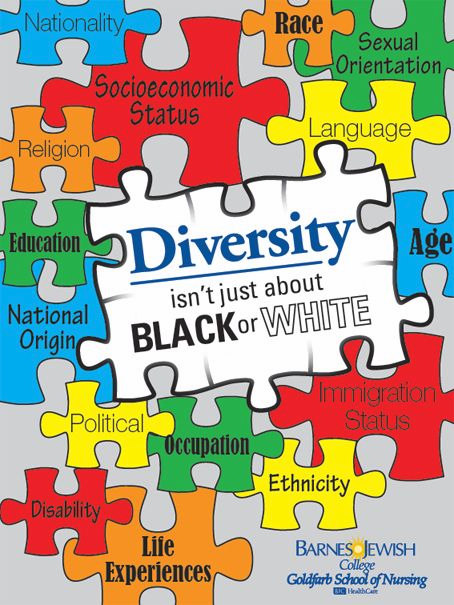 Zaštićeni osnovi
„Zaštićena osnova“ – osobina pojedinca koja se ne smije smatrati  relevantnom za različito postupanje ili uživanje posebne koristi.
Direktivama EU pravne osnove su izričito određene
Član 14 EK – otvorena odredba: spol, rasa, boja kože, jezik, vjeroispovijest, političko ili drugo mišljenje, nacionalno ili socijalno porijeklo, povezanost s nacionalnom manjinom, imovina, rođenje ili drugi status
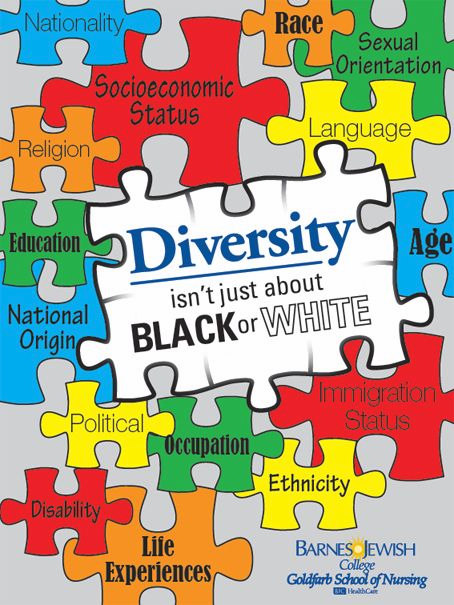 Zaštićeni osnovi
„Drugi status“: dob, spolni identitet, invalidnost; očinstvo; bračno stanje; članstvo u udruženju; vojni čin; roditeljstvo djeteta rođenog izvan braka; boravište; državljanstvo
Petrov p. Bugarsk
Može predstavljati uzrok koji se ne može odvojiti od zaštićenog osnova
Aziz p. Kipra
Mogu obuhvaćati „diskriminaciju na osnovu povezanosti – žrtva diskriminacije sama nema zaštićeno obilježje
Weller p. Mađarske
Coleman (ESP)
Neutralno pravilo/kriterij/praksa
Primjenjuje se na sve bez razlike
D.H. p. Češke
Značajno negativniji učinak na zaštićenu grupu
Fokus je na različitom učinku, a ne različitom postupanju
Traže se dokazi da naročito veliki dio osoba podložnih negativnom učinku pripada određenoj „zaštićenoj grupi“
Statistički podaci igraju važnu ulogu u dokazivanju indirektne diskriminacije
Hoogendijk p. Holandije
D.H. i drugi protiv Češke
Nesrazmjerna šteta se može dokazati i bez statističkih podataka
Opuz p. Turske
Oršuš p. Hrvatske
Posebne mjere ili pozitivno djelovanje
Cilj: osigurati materijalnu jednakost
Ovo je različito postupanje koje je opravdano u interesu ispravljanja postojećeg nepovoljnijeg položaja
	PRIMJERI
Thlimmenos p. Grčke
Boutheiller (ESP)
Wintersberger p. Austrije
Opravdanje za različito postupanje
da određeno pravilo ili praksa ima legitiman cilj,
da su sredstva za postizanje legitimnog cilja (odnosno mjera koja je dovela do različitog postupanja) proporcionalna tom cilju i nužna


Nema drugog, načina za postizanje legitimnog cilja
Mjera je najmanja moguća šteta za postizanje legitimnog cilja
Cilj je dovoljno važan da opravda nepovoljan tretman
[Speaker Notes: Kada nema drugog načina za postizanje cilja koji bi manje zadirao u pravo na jednako postupanje. Drugim riječima, da je stavljanje pojedinca u nepovoljan položaj najmanja moguća šteta nužna za postizanje željenog cilja, da je cilj koji se želi postići dovoljno važan da bi opravdao takvo zadiranje.]